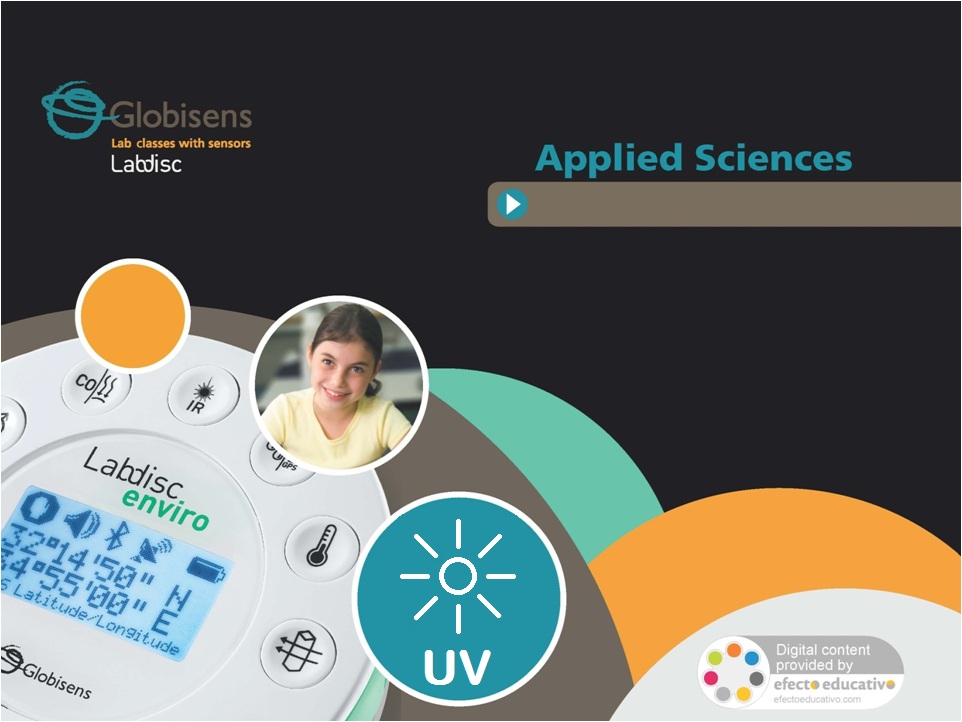 УФ и защита от солнца
Измерение и сравнение уровня УФ-излучения через разные фильтры.
УФ и защита от солнца
Измерение и сравнение уровня УФ-излучения через разные фильтры.
Цель
Цель данной работы - исследовать уровень ультрафиолетового излучения при прохождении солнечных лучей через разные типы фильтров, выдвижение гипотезы и ее тестирование с помощью УФ-датчика Labdisc.
УФ и защита от солнца
Измерение и сравнение уровня УФ-излучения через разные фильтры.
Введение и теория
Солнце важно для окружающей нас среды, оно дает энергию живым существам и согревает планету. Люди всегда были вынуждены мириться с преимуществами и угрозами, связанными с солнцем. Но сегодня мы уже больше знаем о вреде чрезмерного воздействия солнца.
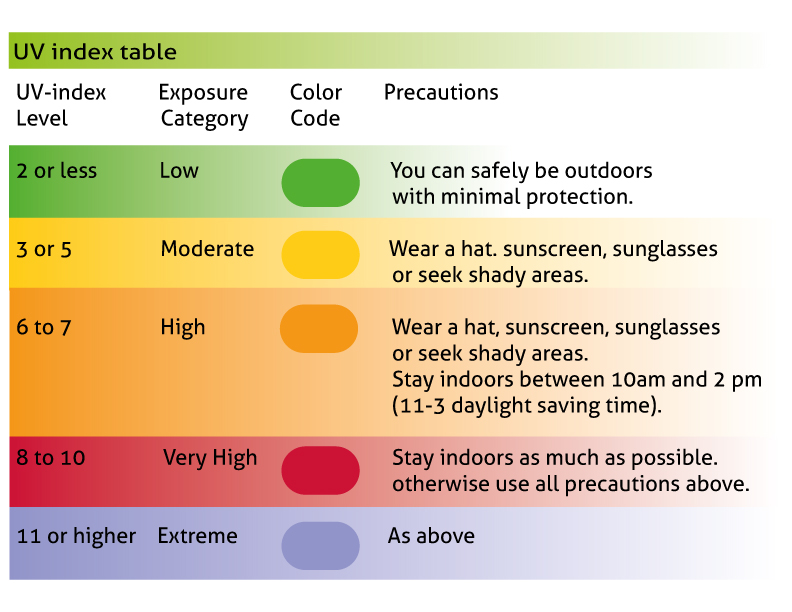 УФ и защита от солнца
Измерение и сравнение уровня УФ-излучения через разные фильтры.
Введение и теория
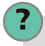 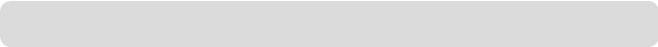 Что представляет собой солнечное излучение с физической точки зрения?
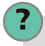 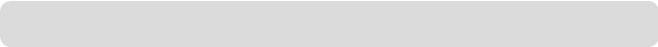 Опишите положительное и негативное влияние Солнца на Землю.  Знаете ли вы, как уберечься от негативного воздействия солнечных лучей?
Проведите со своим классом эксперимент, который позволит ответить на следующий вопрос:
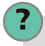 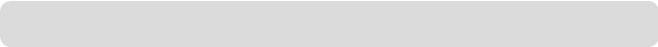 Какую защитную функцию выполняют солнцезащитные кремы и очки?
УФ и защита от солнца
Измерение и сравнение уровня УФ-излучения через разные фильтры.
Введение и теория
Теория
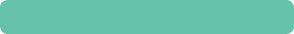 Солнечное излучение - это электромагнитная (ЭМ) энергия, которая передается через вакуум. ЭМ-излучение состоит из пакетов энергии, или фотонов, которые Солнце испускает, как волны. С научной точки зрения, ЭМ-излучение классифицируется по длине волны, частоте и энергии излучения: ЭМ-спектр. УФ-излучение - это вид энергии, находящийся между видимым спектром и рентгеновскими лучами. Известно, что УФ-лучи способствуют выработке  витамина D3 в организме человека, а также кислорода в процессе фотосинтеза. Но длительное воздействие этих лучей вредно для глаз и кожи и может вызывать рак кожи.
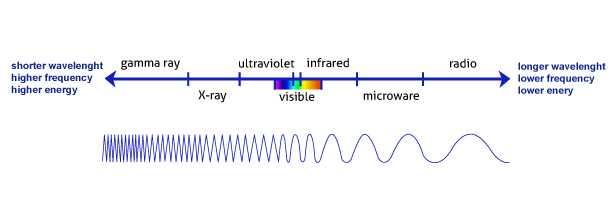 УФ и защита от солнца
Измерение и сравнение уровня УФ-излучения через разные фильтры.
Введение и теория
Солнечный свет содержит три вида УФ-лучей: АФ-А (наибольшая длина волны), УФ-В и УФ-С (самая короткая длина волны). Доходящее до нас УФ-излучение состоит из волн УФ-А и УФ-В, а лучи УФ-С поглощаются озоновым слоем. Часть лучей УФ-В тоже задерживается этим слоем.  В то время как УФ-А проникает глубоко в кожу, УФ-В - наиболее вредное для глаз излучение.     
Солнцезащитные кремы поглощают и 
отражают УФ-излучение этого диапазона и другие электромагнитные волны, 
действуя подобно фильтру. 
Солнцезащитные очки и солнцезащитные кремы имеют в своем составе химические вещества, которые выполняют эту функцию, 
предотвращая прямое попадание УФ 
на глаза и кожу.
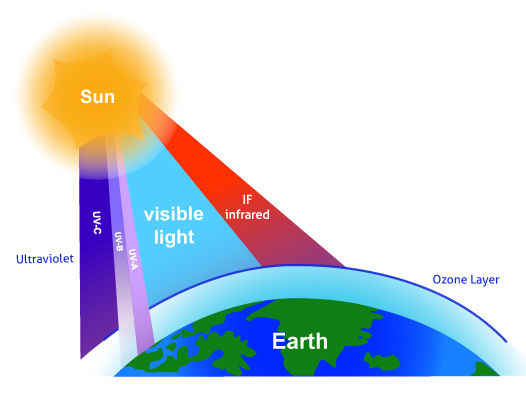 УФ и защита от солнца
Измерение и сравнение уровня УФ-излучения через разные фильтры.
Введение и теория
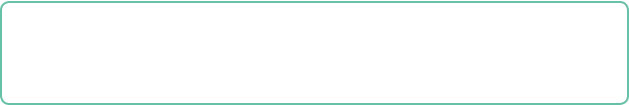 Теперь учащихся приглашают выдвинуть гипотезу, которая должна быть проверена экспериментально.
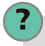 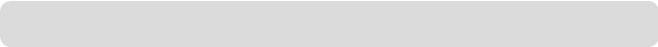 Насколько эффективны классические методы защиты от солнца? Есть ли разница между этими типами солнечных фильтров?
УФ и защита от солнца
Измерение и сравнение уровня УФ-излучения через разные фильтры.
Описание работы
Учащиеся проведут замер УФ-излучения солнца и протестируют разные виды фильтров, такие как кремы (SPF 15 и 30) и очки. Они оценят эти предметы и вещества на основании результатов эксперимента, используя УФ-датчик Labdisc.
УФ и защита от солнца
Измерение и сравнение уровня УФ-излучения через разные фильтры.
Ресурсы и материалы
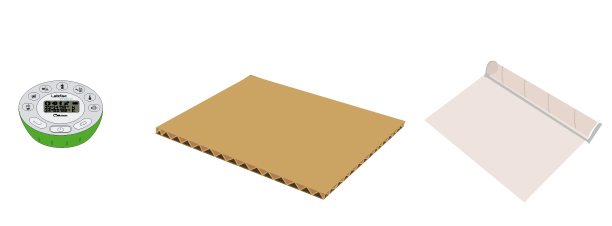 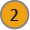 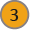 Labdisc Enviro


1 пленка из прозрачного пластика (10 x 6 см)

1 картонка (10 x 6 см)

Жидкий силикон

2 пары солнцезащитных очков 


2 солнцезащитных крема (желательно FPS 15 и 30)
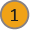 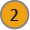 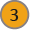 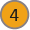 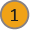 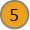 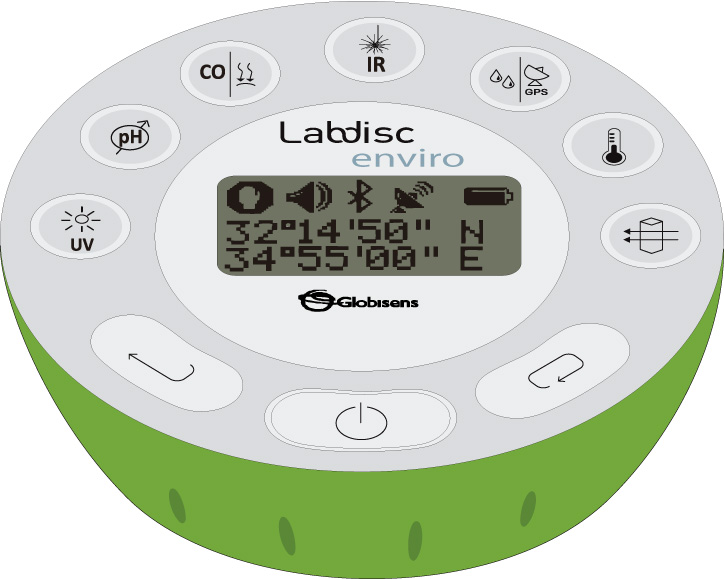 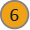 УФ и защита от солнца
Измерение и сравнение уровня УФ-излучения через разные фильтры.
Использование Labdisc
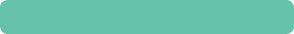 a. Настройка Labdisc
Для проведения измерений с помощью УФ-датчика, необходимо сделать следующие настройки Labdisc:
Включите Labdisc нажатием                  .
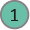 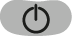 Нажмите                  и выберите "УСТАНОВКА", нажав                    .
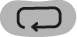 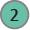 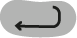 Теперь выберите опцию "ЗАДАТЬ ДАТЧИКИ" с помощью                          и выберите "УФ". Затем нажмите	.
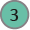 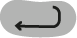 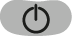 После этого вы вернетесь к настройкам. Нажмите                  один раз и выберите "СКОРОСТЬ ВЫБОРКИ" с помощью                                 . Теперь выберите "ВРУЧНУЮ".
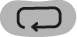 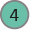 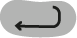 Чтобы вернуться к измерениям, нажмите                      три раза. Начните измерения с           и нажимайте                     каждый раз, когда хотите зафиксировать показания.
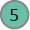 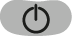 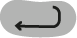 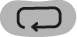 После завершения измерений, остановите Labdisc, нажав                    (увидите указание "Нажмите кнопку ПРОКРУТКА, чтобы ОСТАНОВИТЬ") и нажмите
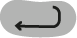 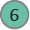 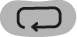 УФ и защита от солнца
Измерение и сравнение уровня УФ-излучения через разные фильтры.
Эксперимент
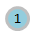 Сначала изготовьте карточку для тестирования крема, вырезав в картонке два окошка и наклеив на них пластиковую пленку. Покройте одно окошко одним из кремов и запишите значение SPF на поверхности картонки. Проделайте то же со следующим окошком и нанесите метку.    








Поместите Labdisc на открытое пространство и зафиксируйте значение УФ-излучения, направив датчик прямо на солнце.
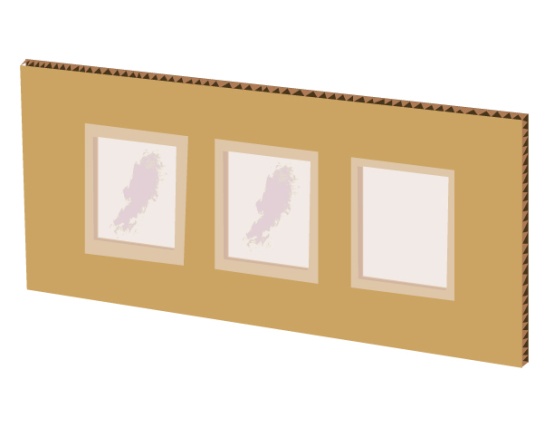 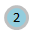 УФ и защита от солнца
Измерение и сравнение уровня УФ-излучения через разные фильтры.
Эксперимент
Повторите измерения, накрывая датчик каждым окошком картонки с кремом. Слой крема на пластике должен быть обращен к солнцу. 

Измерьте значения УФ-излучения через солнцезащитные очки, накрывая УФ-датчик Labdisc линзами двух разных очков. 
После завершения остановите Labdisc.
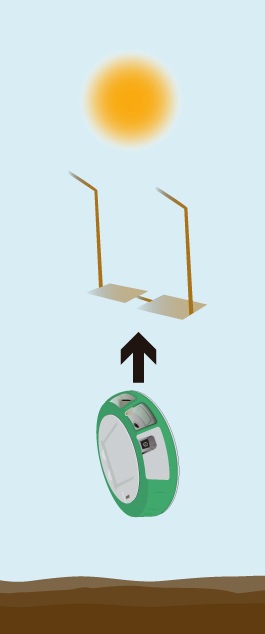 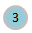 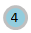 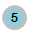 УФ и защита от солнца
Измерение и сравнение уровня УФ-излучения через разные фильтры.
Результаты и анализ
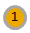 Подключите Labdisc к компьютеру с помощью соединительного кабеля USB или беспроводного канала связи Bluetooth.

В верхнем меню нажмите                   и выберите                  . Выберите в списке последний эксперимент. 

Для отображения результатов эксперимента, в меню GlobiLab выберите столбчатый график                  и обозначьте столбики с помощью инструмента                .
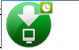 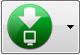 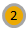 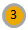 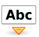 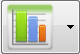 УФ и защита от солнца
Измерение и сравнение уровня УФ-излучения через разные фильтры.
Результаты и анализ
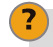 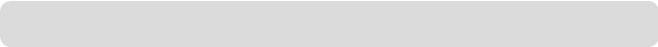 Исходя из результатов эксперимента, работают ли разные методы защиты от солнца? Какой из них показал лучшие результаты?
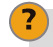 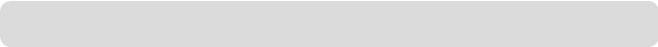 Заметили ли вы разницу между двумя разными очками и двумя разными кремами?
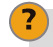 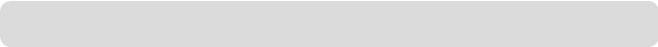 Как эти результаты соотносятся с вашей начальной гипотезой?
УФ и защита от солнца
Измерение и сравнение уровня УФ-излучения через разные фильтры.
Результаты и анализ
График ниже должен быть аналогичен графикам, полученным учащимися:
Пластиковый Контроль
Прямое Солнце
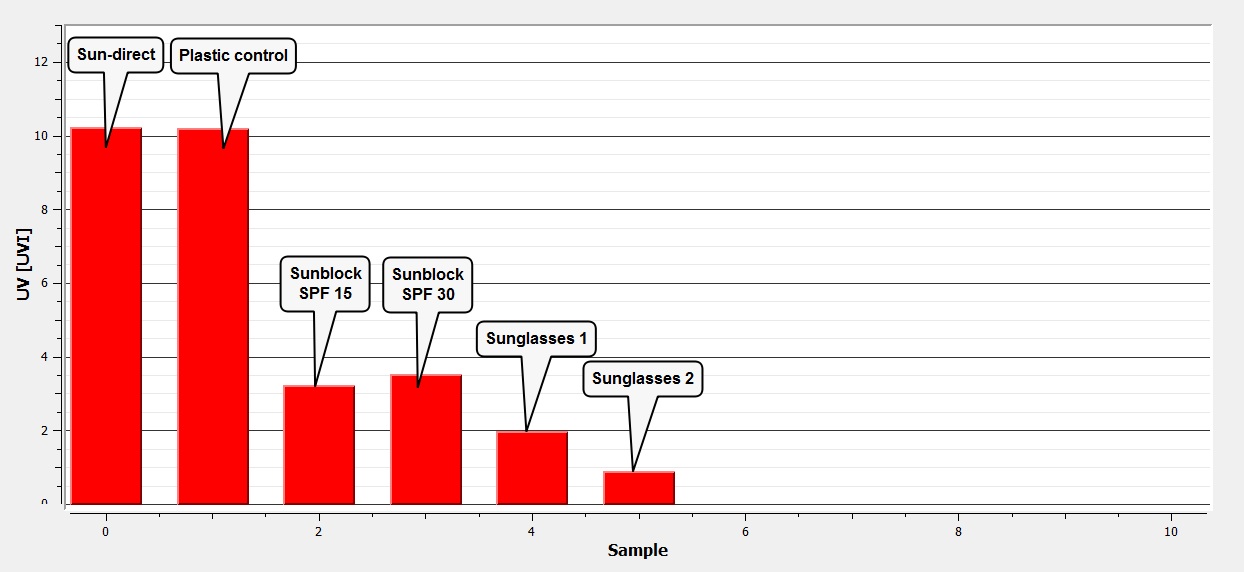 Солнцезащитный Крем 30
Солнцезащитный Крем 15
Солнцезащитные Очки 1
Солнцезащитные Очки 2
УФ и защита от солнца
Измерение и сравнение уровня УФ-излучения через разные фильтры.
Заключение
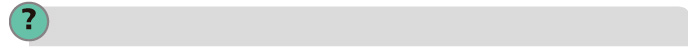 Почему солнцезащитные очки и кремы обеспечивают защиту? 
 
Учащиеся должны, основываясь на теории, указать, что в состав кремов и стекол очков входят химические вещества, которые служат фильтром, поглощая или отражая УФ-излучение и другие электромагнитные волны.
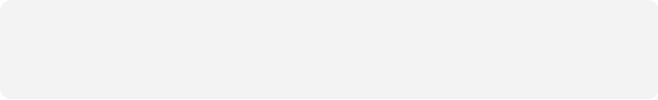 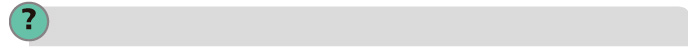 Почему кремы и очки показали разную эффективность?
 
Учащиеся должны прийти к выводу, что расхождение результатов вызвано нанесением крема на пластик. Возможно, крем не так эффективен, как на коже, так как минимальная известная степень защиты составляет около 90%.
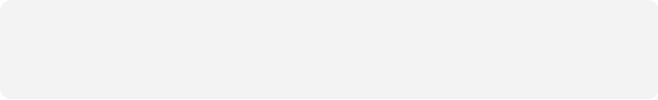 УФ и защита от солнца
Измерение и сравнение уровня УФ-излучения через разные фильтры.
Заключение
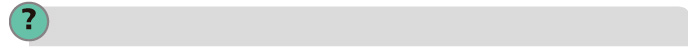 Почему для кремов не было зафиксировано связи между показателем SPF и уровнем УФ?  
  
Учащиеся должны указать, что солнцезащитный коэффициент SPF отражает время защиты, обеспечиваемое данным кремом. Другими словами, если незащищенная кожа покраснеет через 20 минут, то при использовании крема с SPF 15 это время будет в 15 раз больше. В то же время, оба крема фильтруют примерно одинаковый процент лучей УФ-В (т. е. SPF 15 = 93%; SPF 30 = 97%).
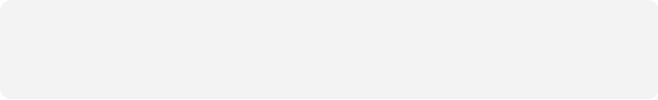 УФ и защита от солнца
Измерение и сравнение уровня УФ-излучения через разные фильтры.
Дальнейшее применение
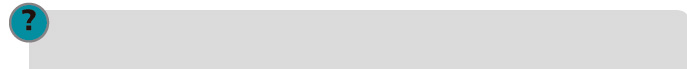 Как вы думаете, от чего зависит уровень УФ? Изучите этот вопрос и найдите ответ.
Учащиеся должны упомянуть ряд экологических факторов, связанных с данным явлением. Известно, что озоновый слой является классической защитой от радиации, особенно УФ. Кроме того, время дня и время года влияют на угол наклона солнечных лучей.  Можно также упомянуть высоту и широту местности. Так, на экваторе УФ-лучам нужно проникнуть в атмосферу на минимальное расстояние. С повышением высоты, меньшее количество атмосферы может поглощать радиацию.
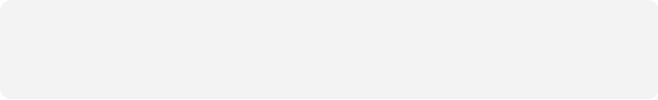 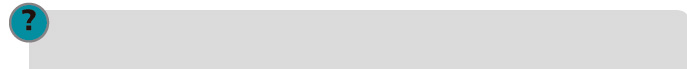 УФ-лучи способствуют выработке витамина D3. Какое еще положительное влияние оказывает УФ-излучение?
Учащиеся могут упомянуть возможность использовать УФ-излучение для очистки воды. Например, высокоэффективные ртутные лампы излучают широкий спектр ЭМ-волн, включая УФ. Патогенные организмы погибают под таким воздействием.
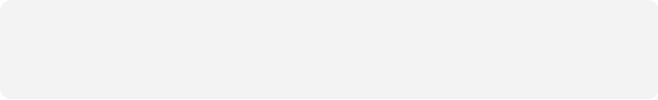